Lucky Money
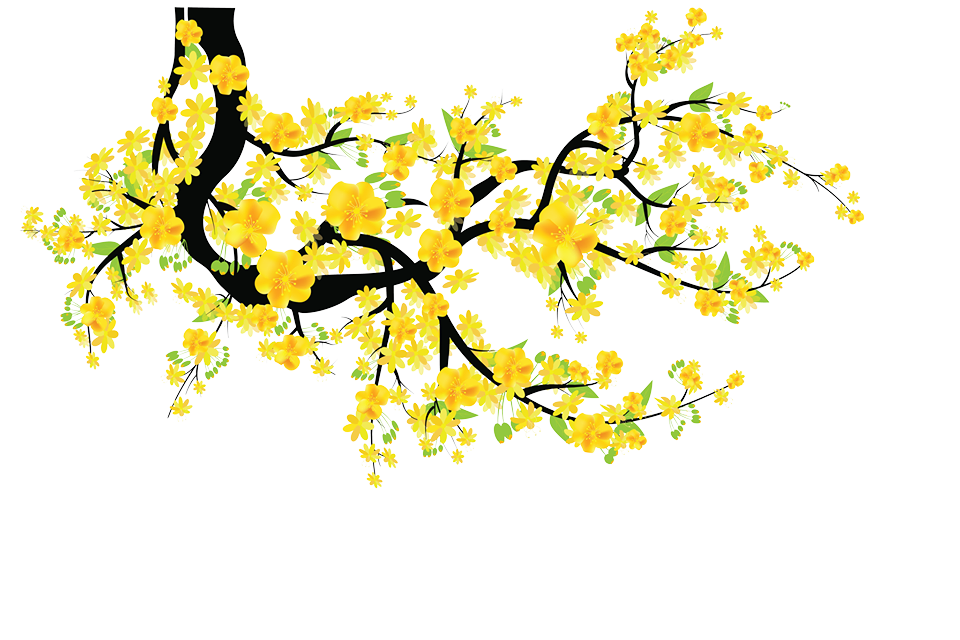 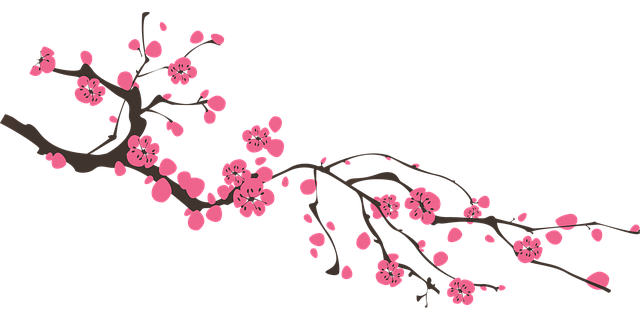 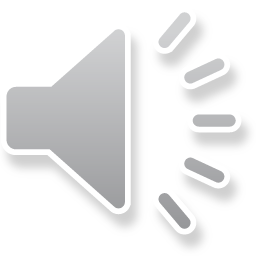 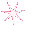 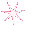 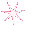 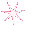 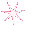 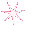 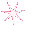 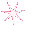 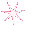 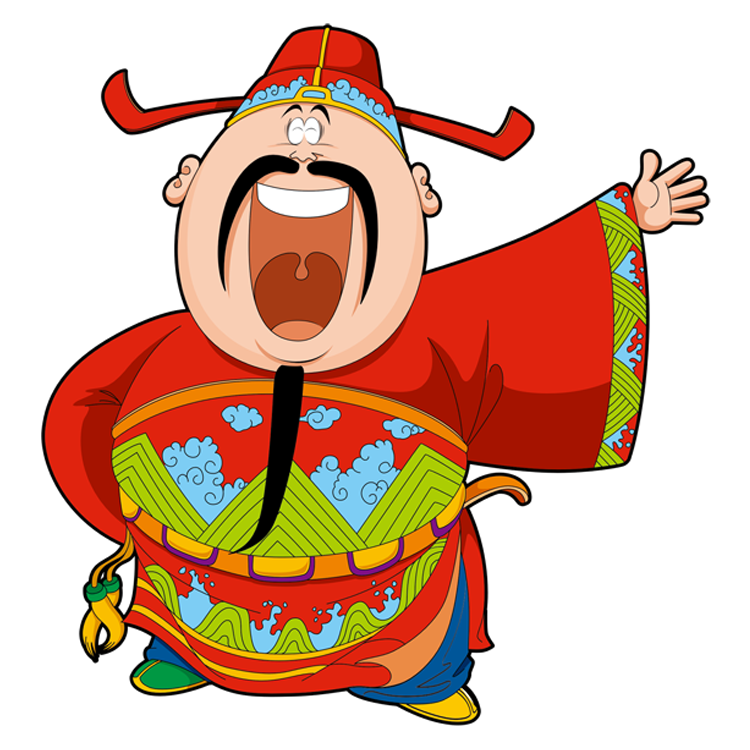 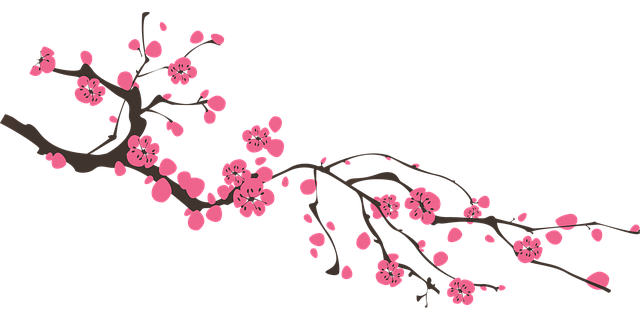 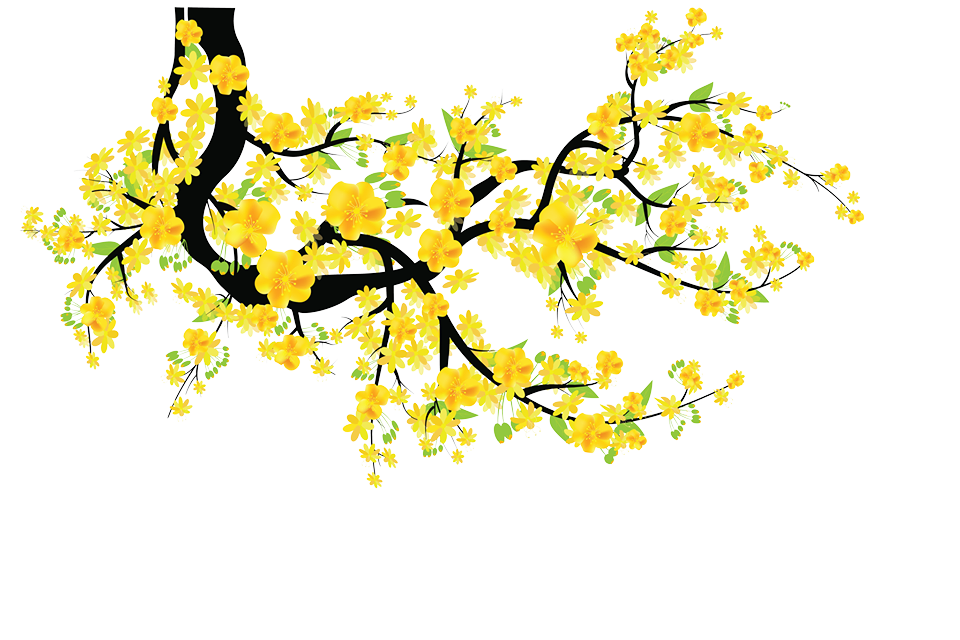 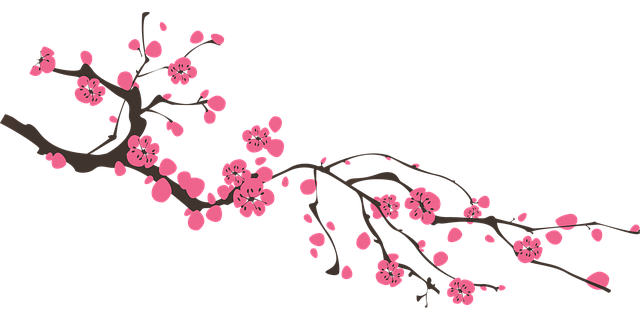 6
2
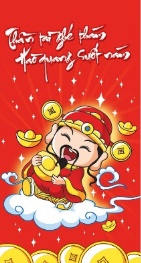 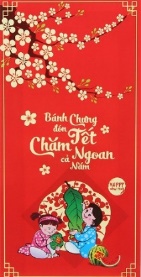 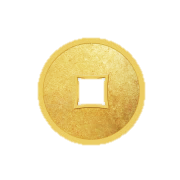 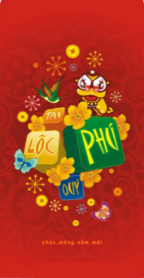 3
7
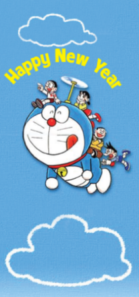 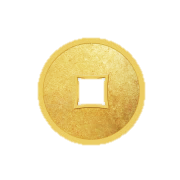 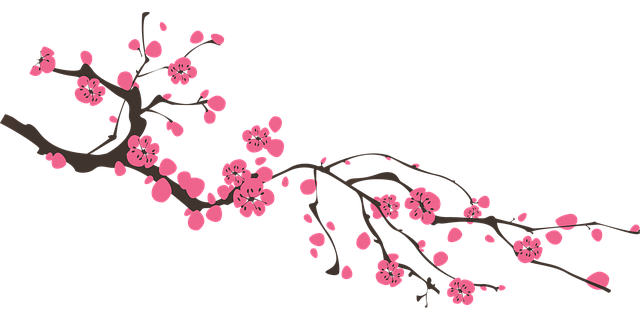 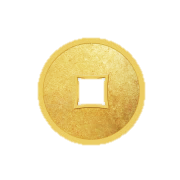 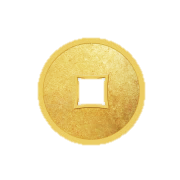 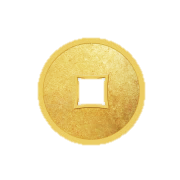 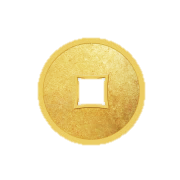 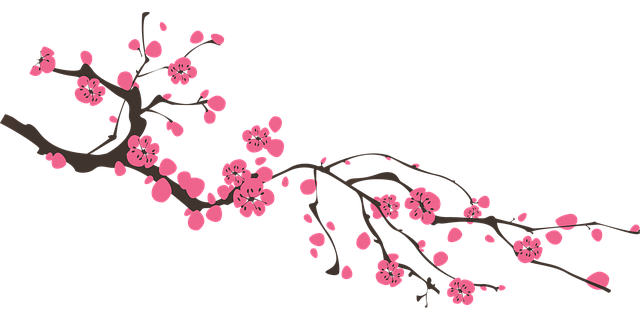 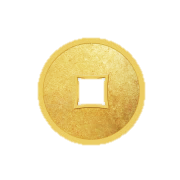 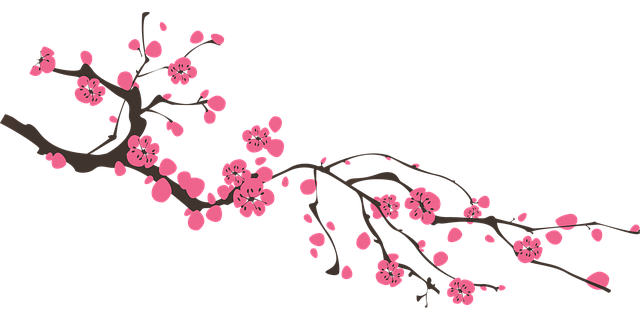 1
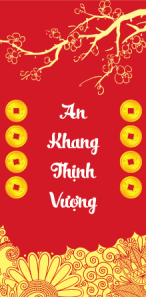 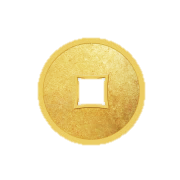 5
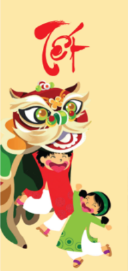 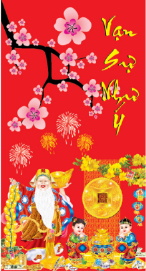 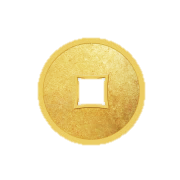 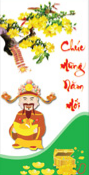 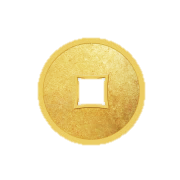 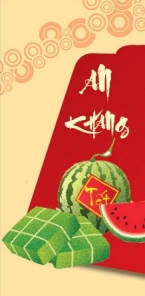 8
10
4
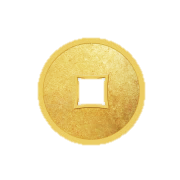 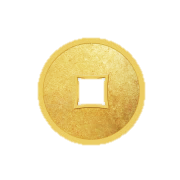 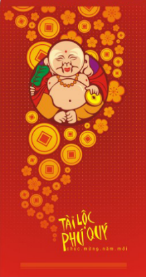 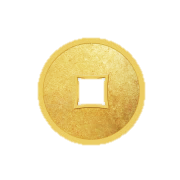 9
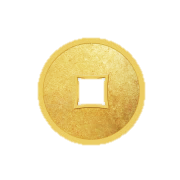 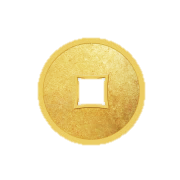 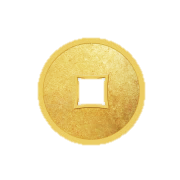 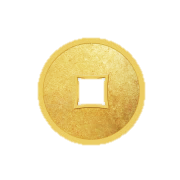 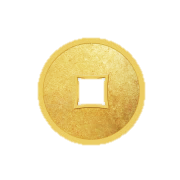 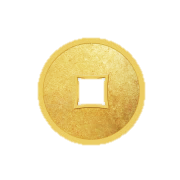 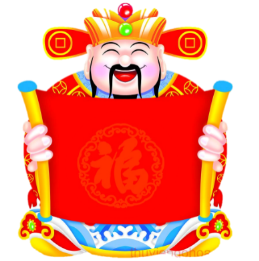 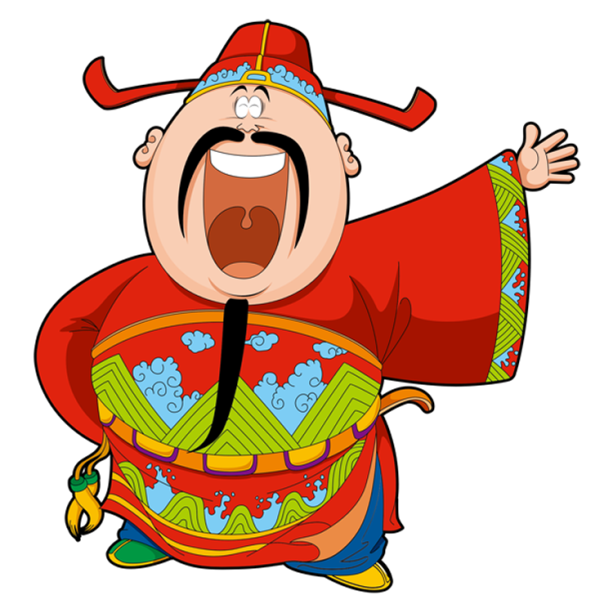 Where’s the chair?
It’s here.
It’s there.
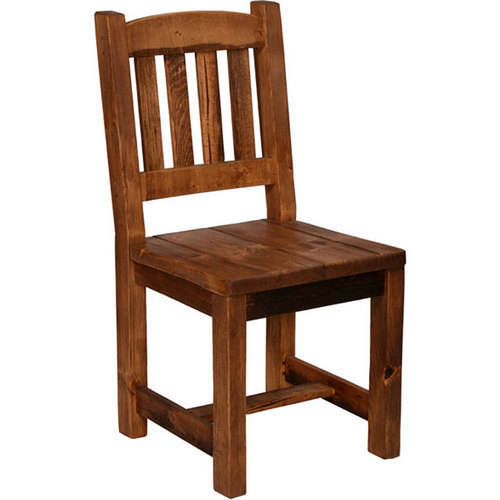 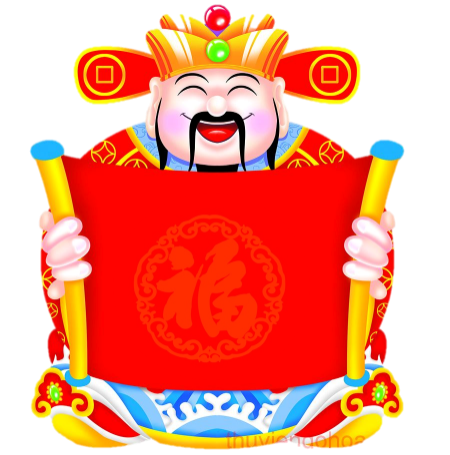 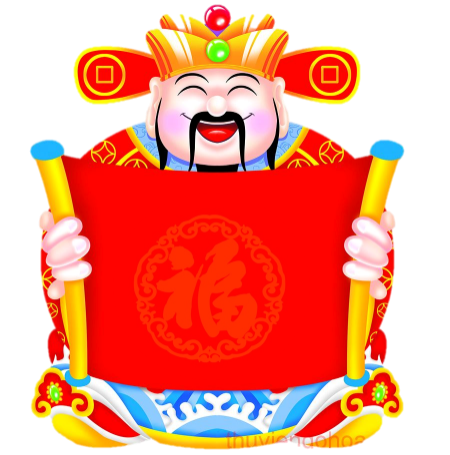 A.
B.
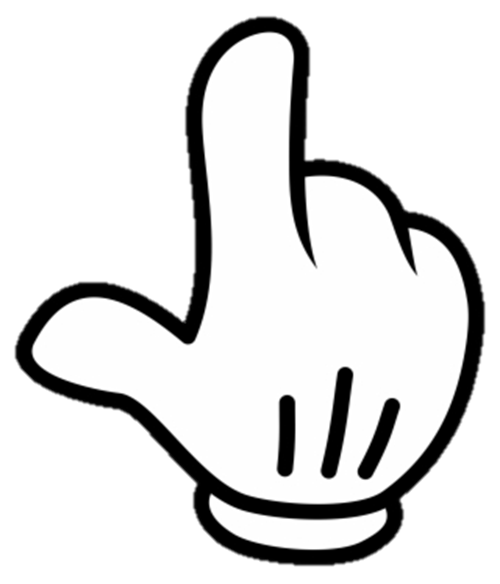 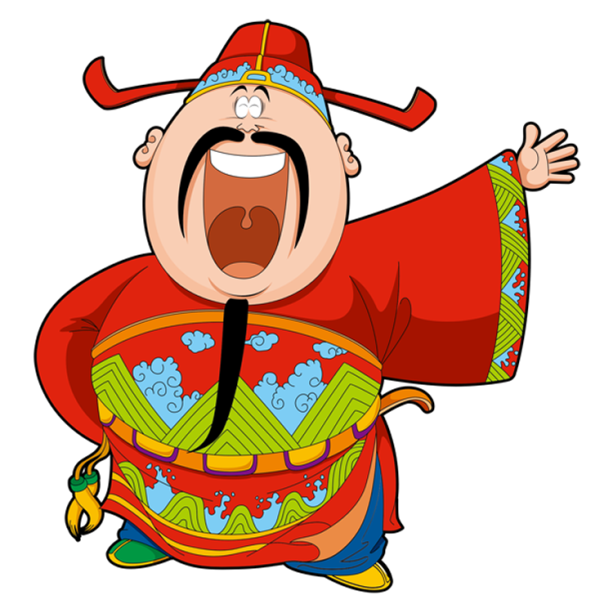 Where’s the table?
It’s here.
It’s there.
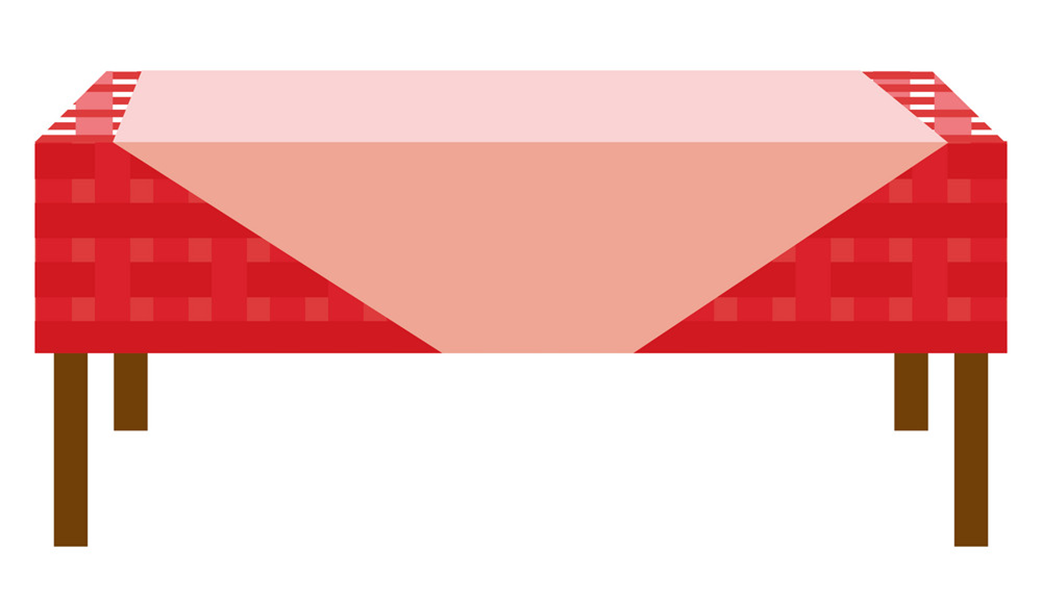 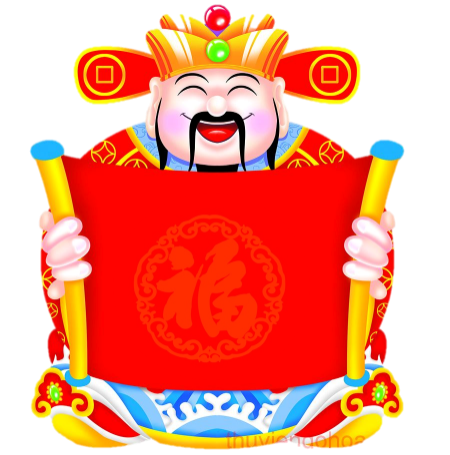 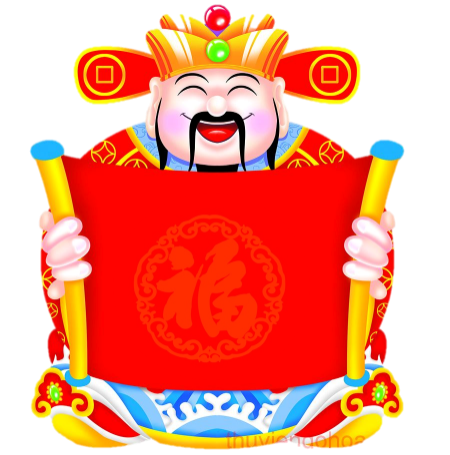 A.
B.
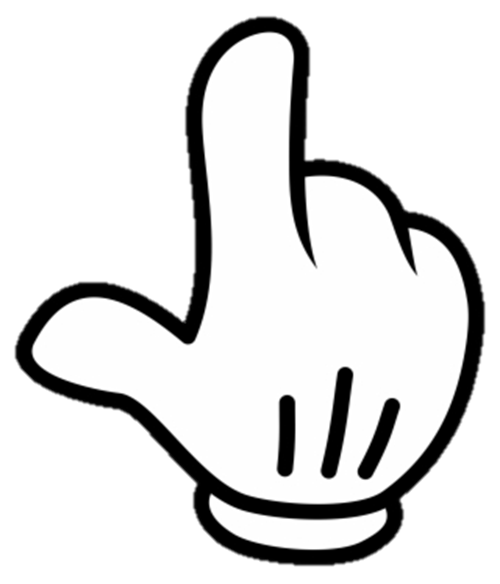 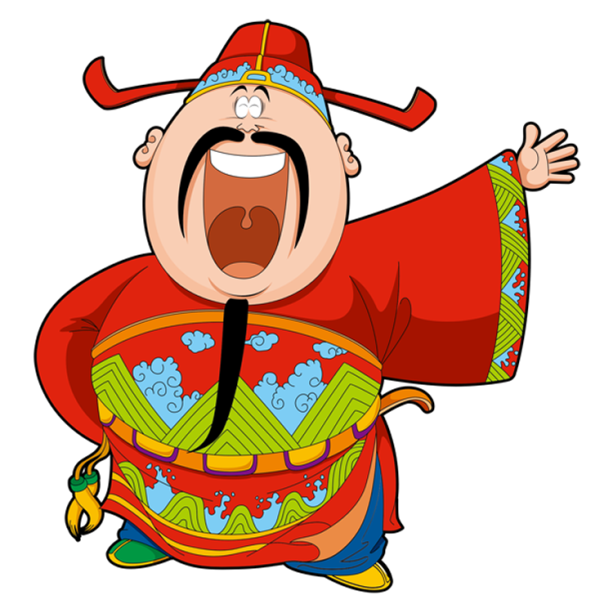 Where’s the ball?
It’s there.
It’s here.
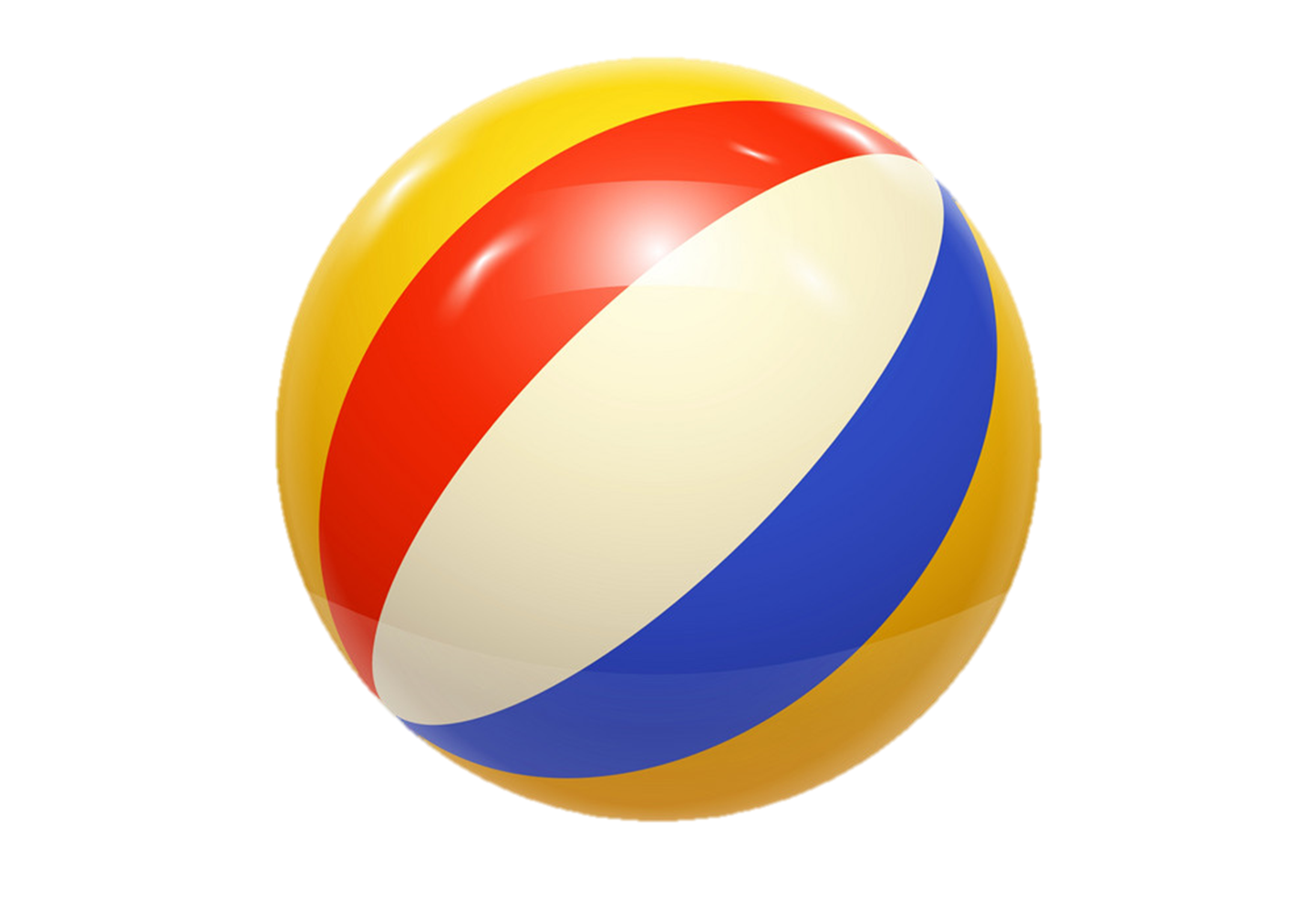 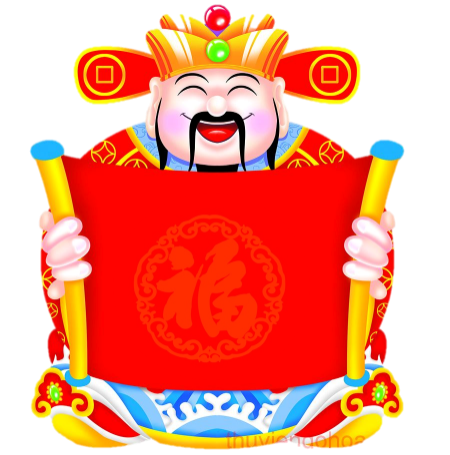 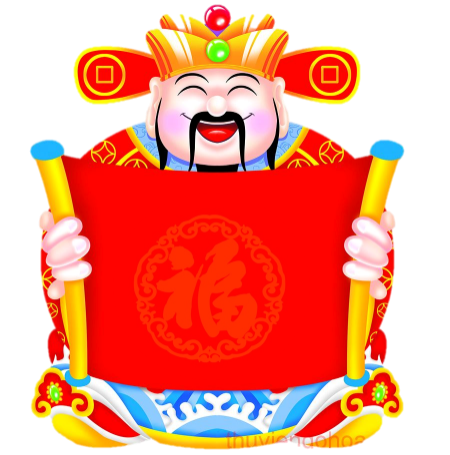 A.
B.
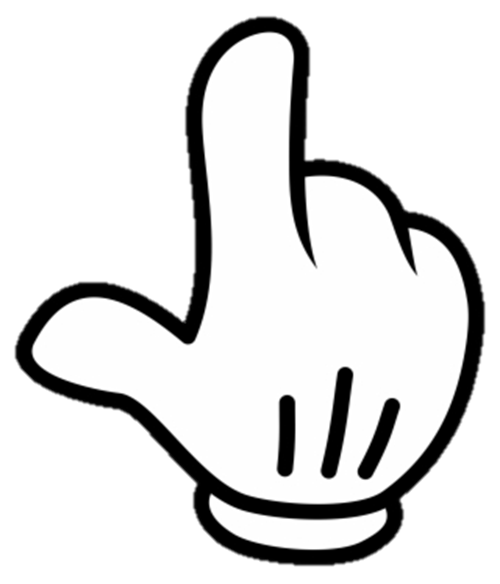 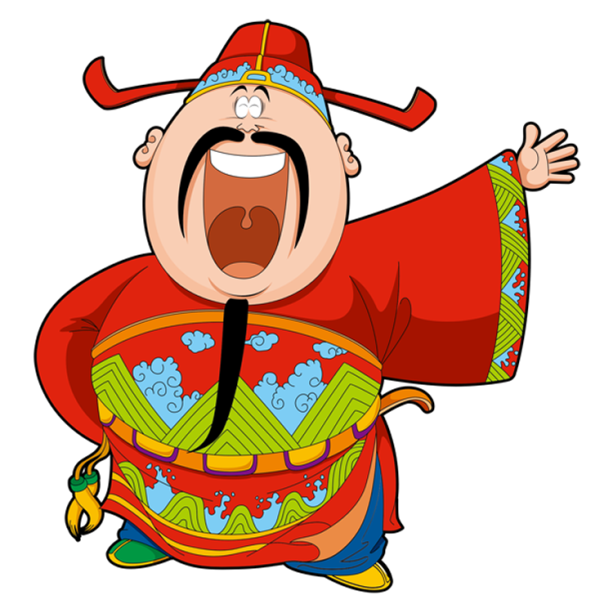 Where’s the coat?
It’s here.
It’s there.
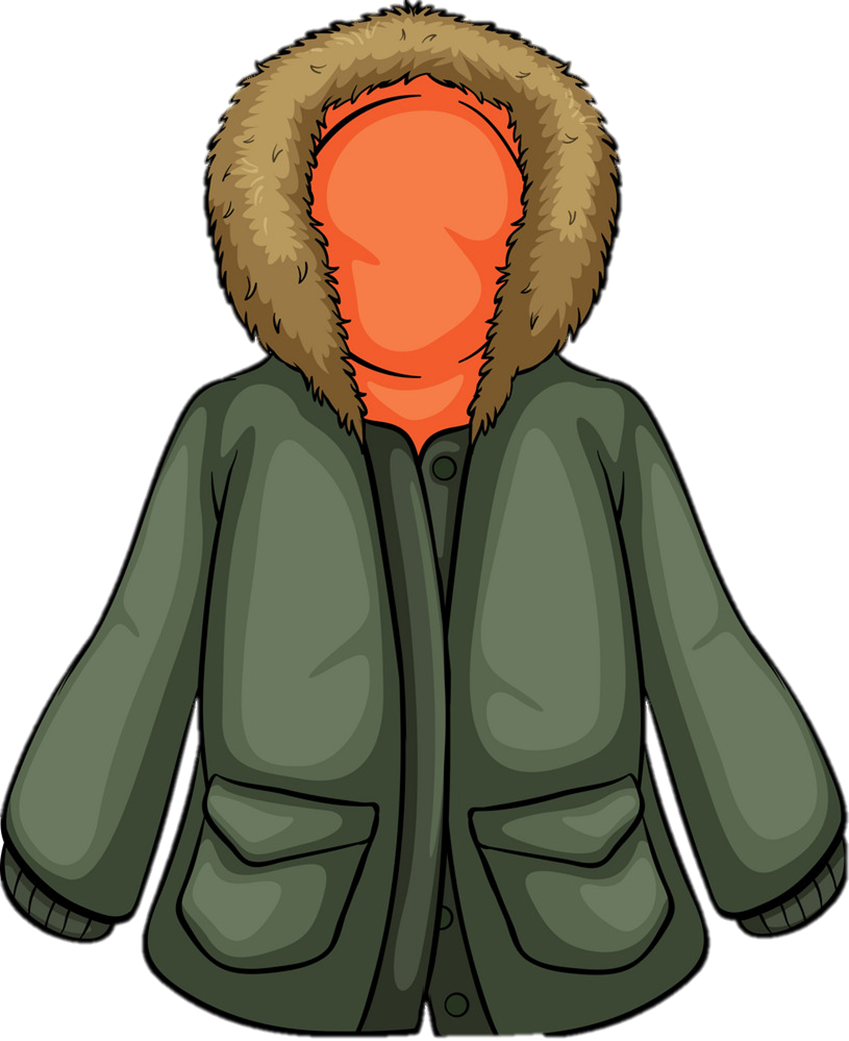 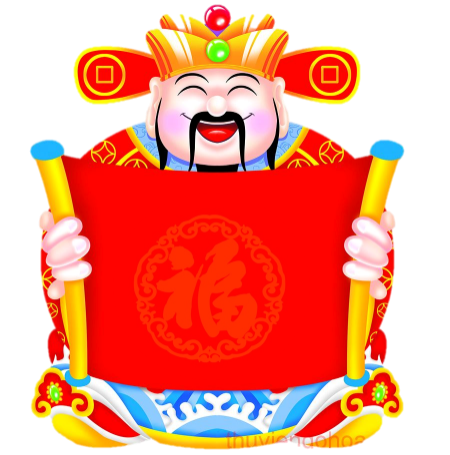 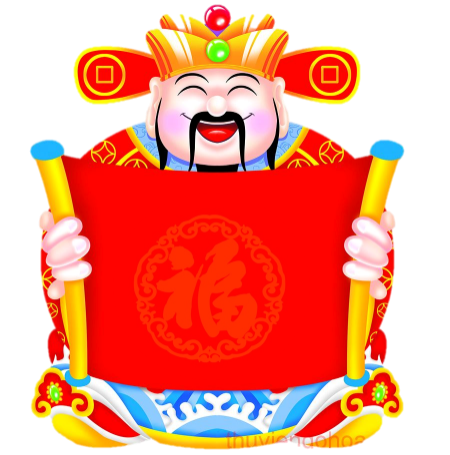 A.
B.
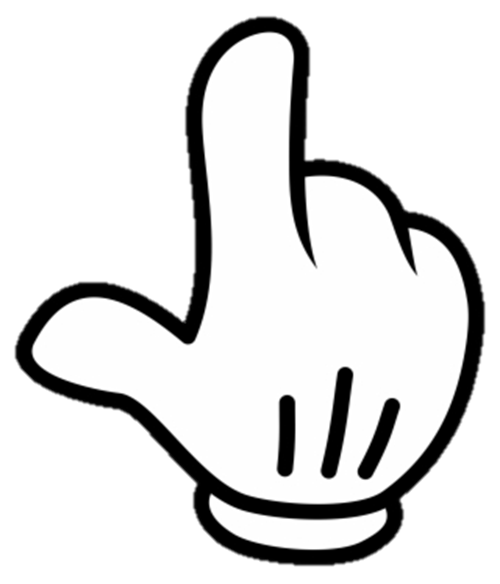 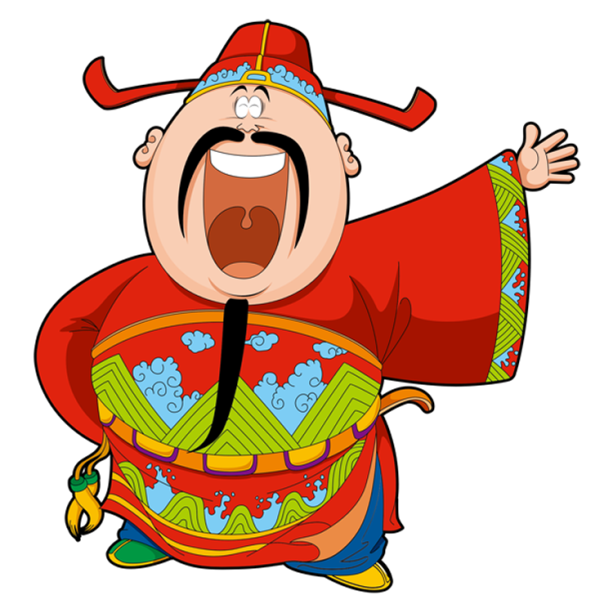 Where’s the bed?
Where it the bed?.
Where is the bed?
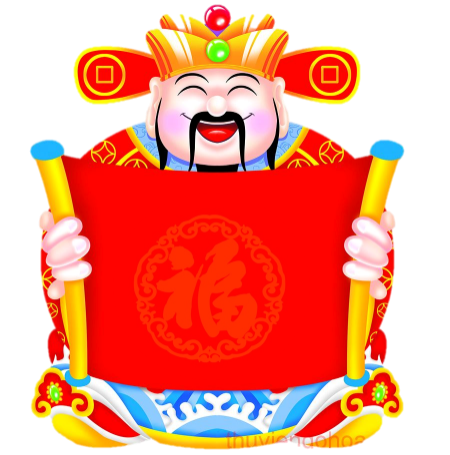 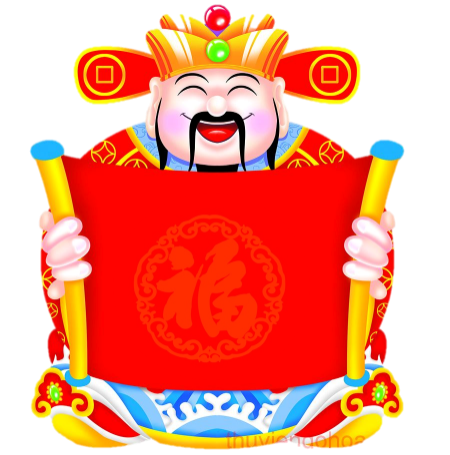 A.
B.
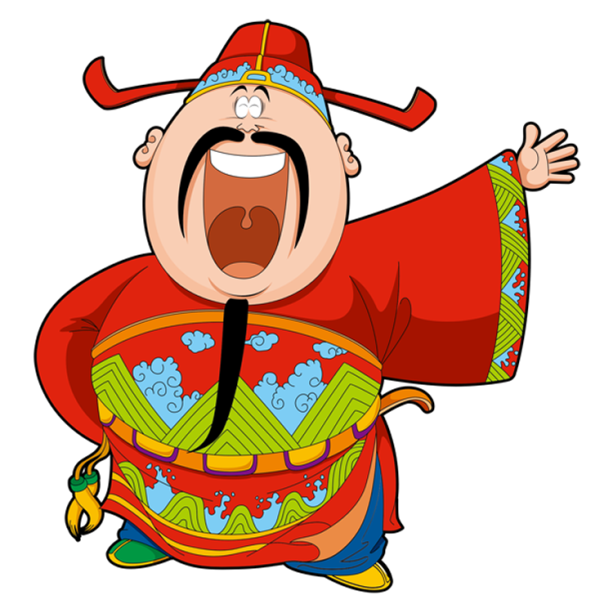 Lucky Money
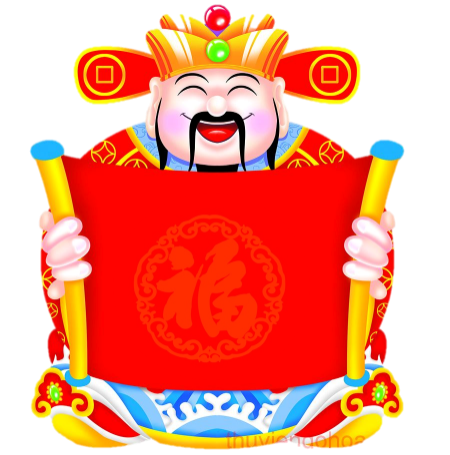 You’re lucky!
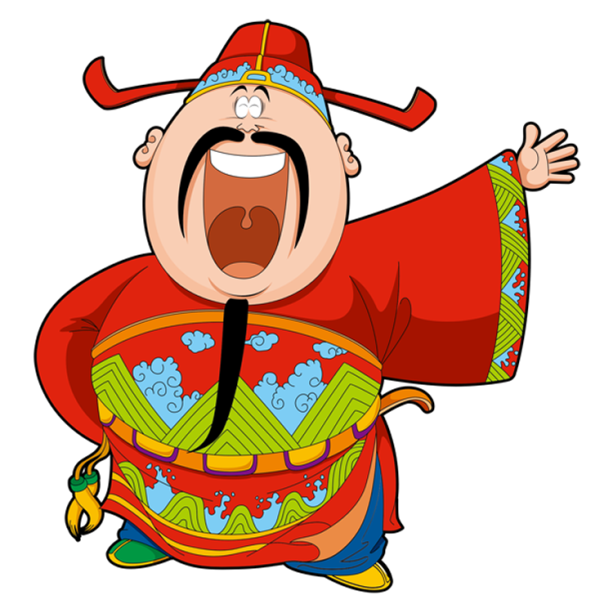 Lucky Money
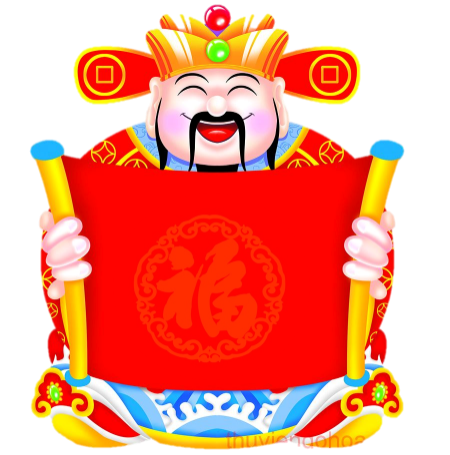 You’re lucky!
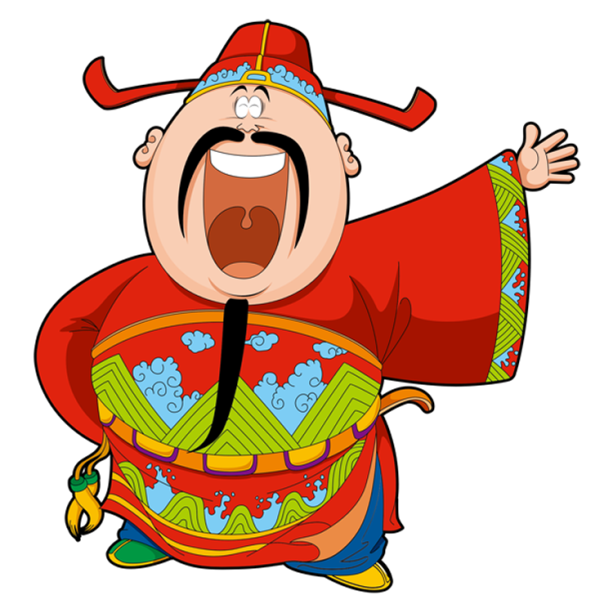 Lucky Money
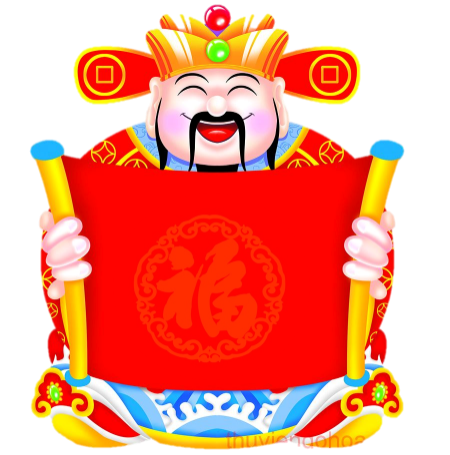 You’re lucky!
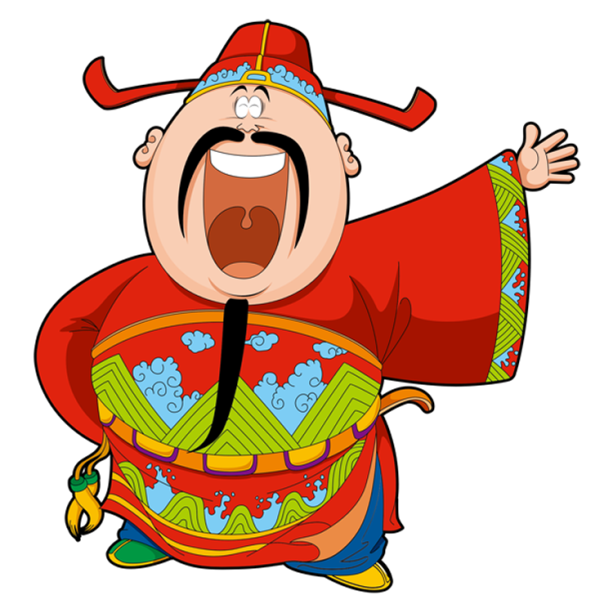 It’s here.
It is here.
It are there.
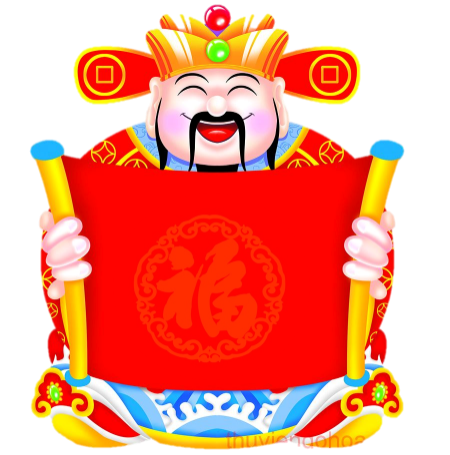 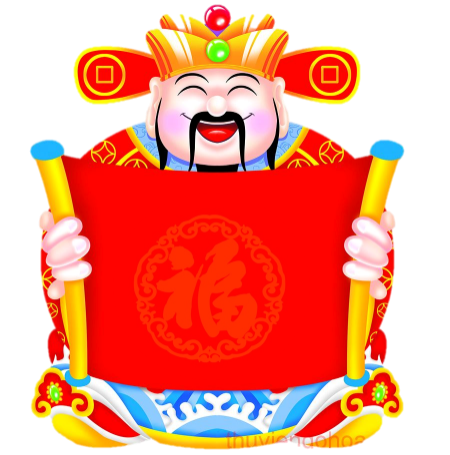 A.
B.
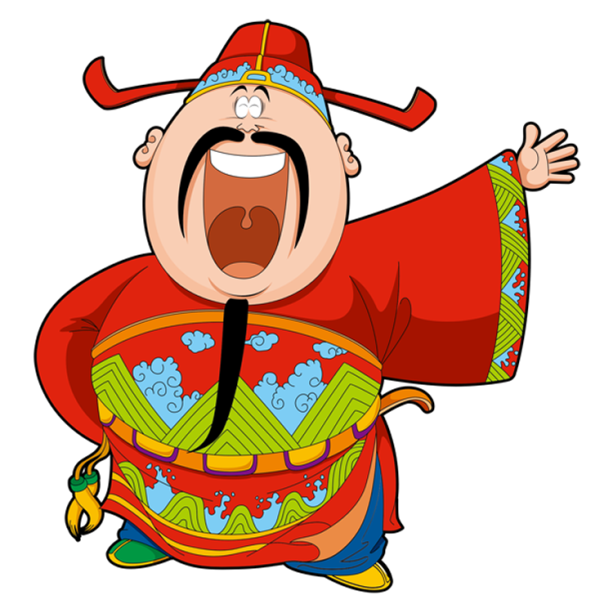 It’s there.
It is here.
It is there.
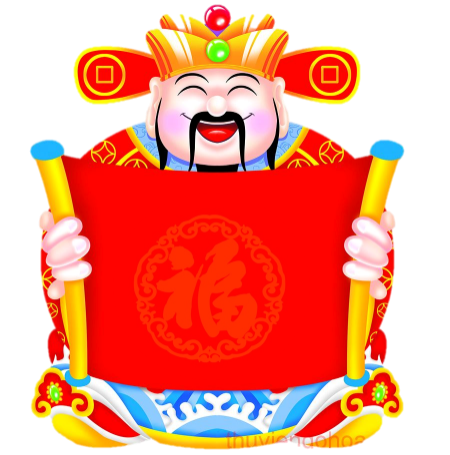 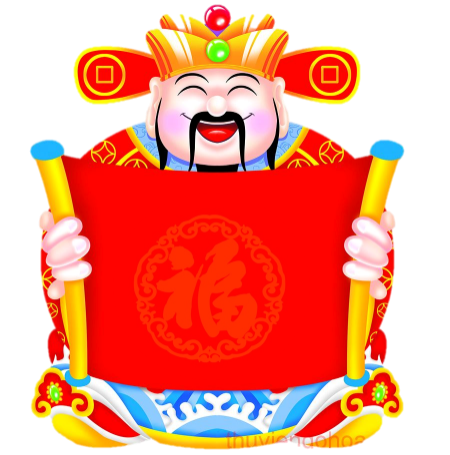 A.
B.
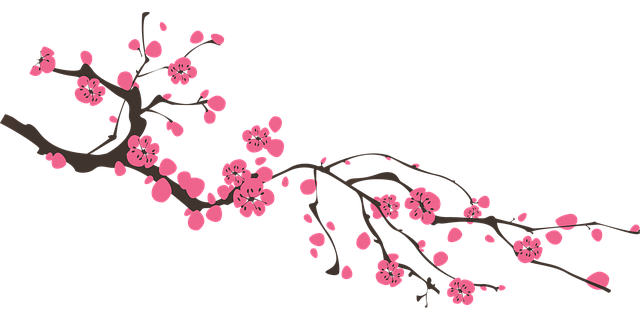 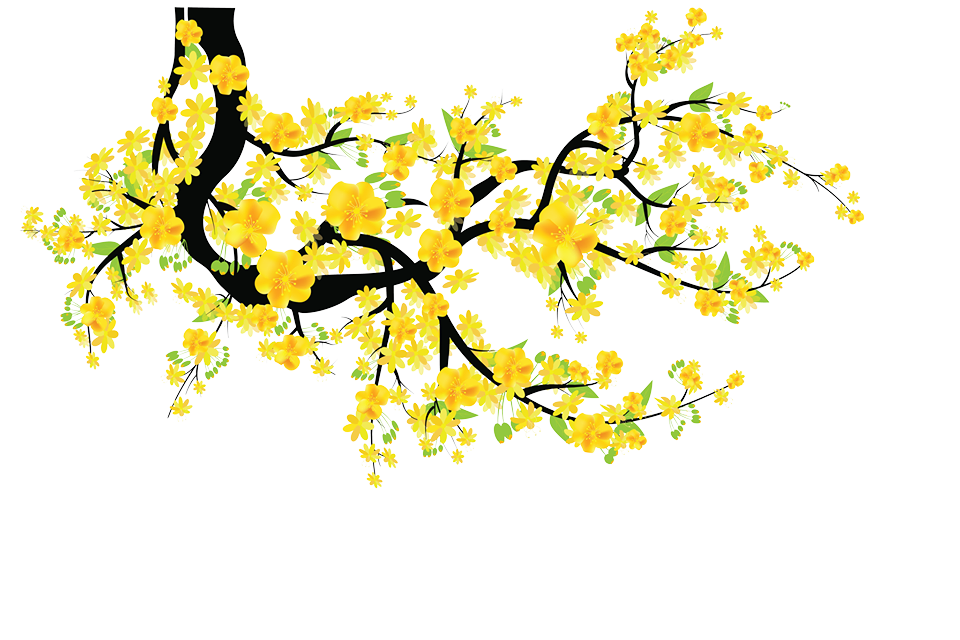 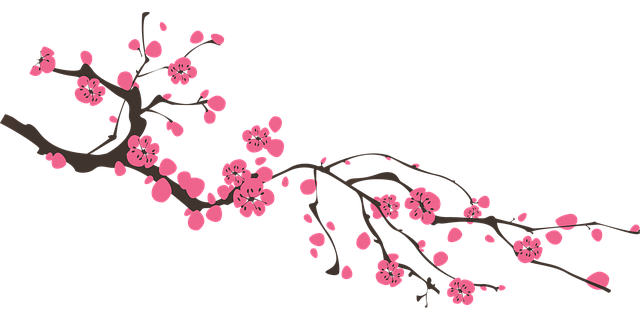 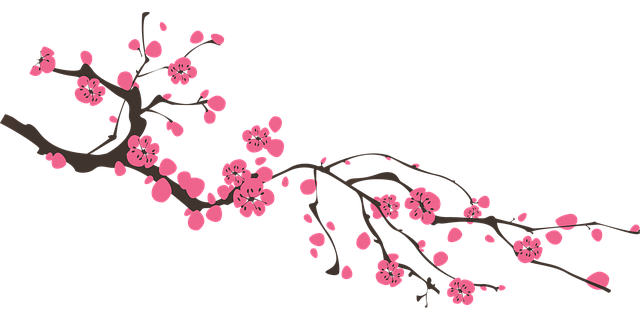 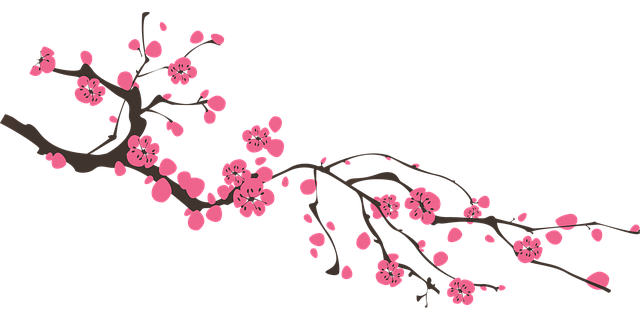 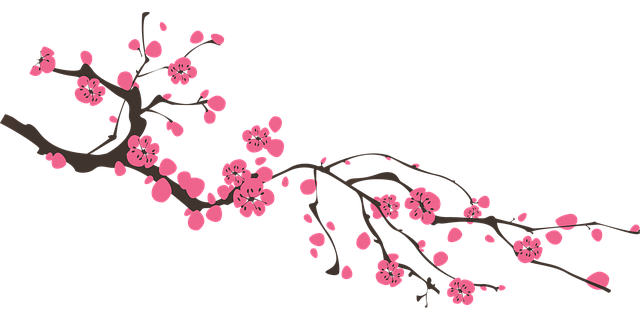 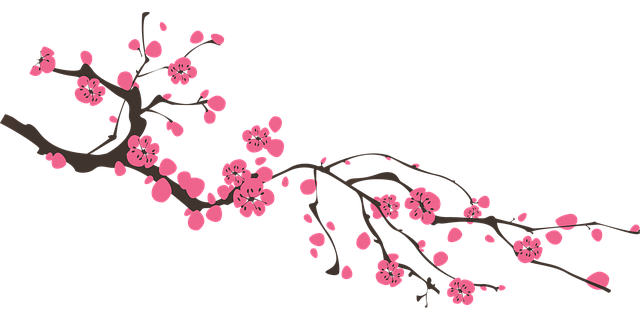 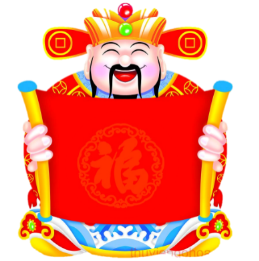 Thank you 
and
Happy New Year
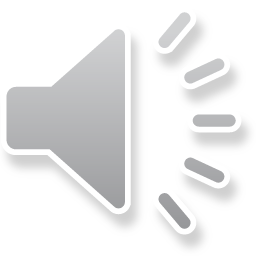